Pitch Deck

Quelle: Nachfolgende Darstellungen in Anlehnung an: „ https://en.slidor.fr/“
Bezeichnung des Unternehmens
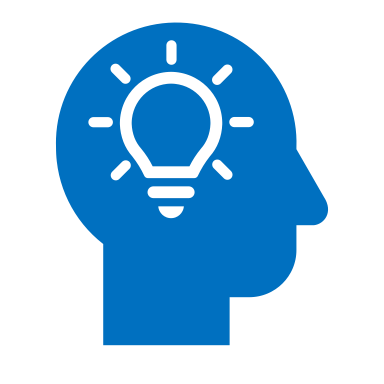 Ersetze die Icons durch Fotos der Teammitglieder um deinen Pitch persönlicher zu gestalten
DAS TEAM
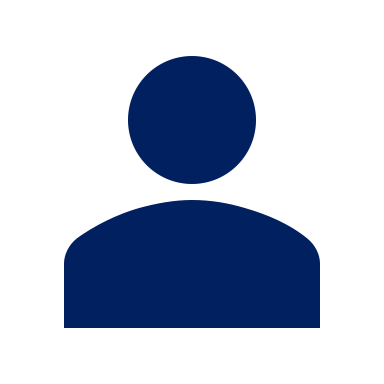 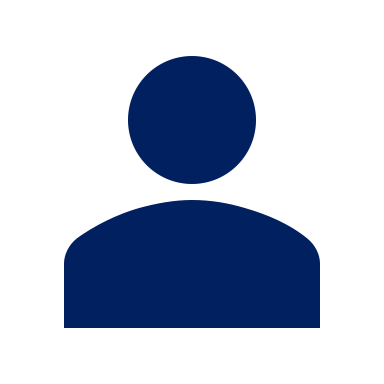 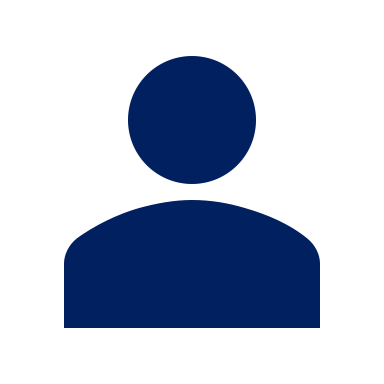 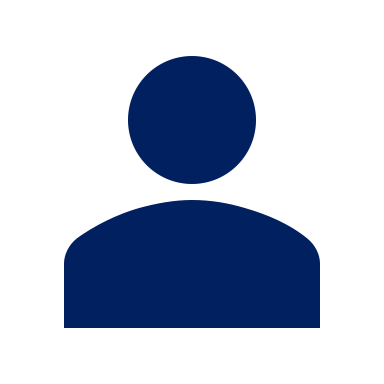 NAME
NAME
NAME
NAME
Position
Position
Position
Position
UNSERE MISSION
Stelle dar, was das Ziel deines Unternehmens ist.
DAS PROBLEM
„HOUSTON WE HAVE A PROBLEM“
Identifiziere was das Problem ist dass du lösen willst
DAS PROBLEM
Stelle dar, wieso dieses Problem so schwerwiegend ist
DAS PROBLEM
WHAT?
Beschreibe das Problem, das du lösen willst.
WHY?
Details, wieso es wichtig ist.
WHY NOW?
Identifiziere wieso es mit derartiger Dringlichkeit gelöst werden muss.
Unterstütze deine Argumentation mit aussagekräftigen Daten
10 %
10 %
10 %
Unterstütze deine Argumentation mit aussagekräftigen Daten
Unterstütze deine Argumentation mit aussagekräftigen Daten
Unterstütze deine Argumentation mit aussagekräftigen Daten
UNSERE MISSION
Stelle kurz und knapp das Unternehmensleitbild dar. Die Mission deines Unternehmens ergibt sich aus der Philosophie deines Unternehmens.
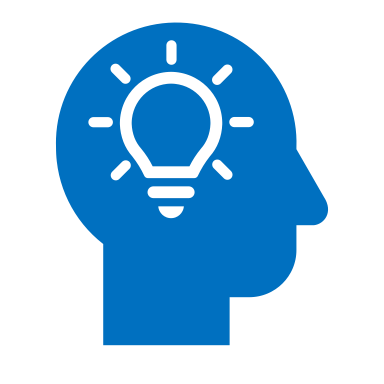 Deine Mission ist: 
Glaubwürdig
Realistisch
motivierend
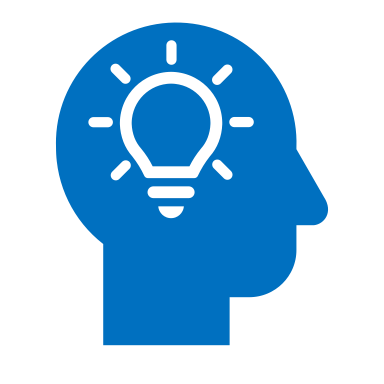 Was macht den Service bzw. das Produkt einzigartig?
FEATURES
Feature 2
Feature 3
Feature 1
BUGDETVERTEILUNG
MARKT
$36b
$12b
$2b
Total World Market
Total US Market
Total FR Market
Quelle : quelle.de
Quelle : quelle.de
Quelle : quelle.de
MARKTENTWICKLUNG
MARKT WELTWEIT
$2b
$1b
WIESO JETZT?
KUNDENPROFILE
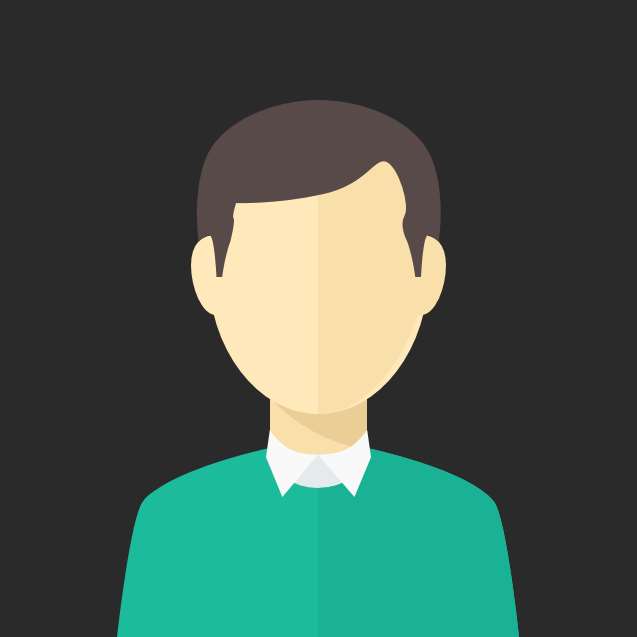 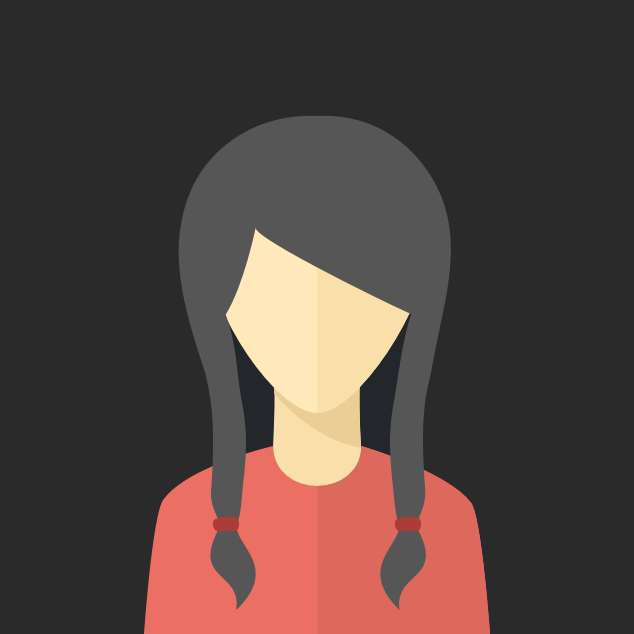 Junge Erwachsene
25-35 Jahre
Studenten
15-20 Jahre
Achse
WETTBEWERBER
DEIN UNTERNEHMEN
Wettbewerber
Wettbewerber
Wettbewerber
Wettbewerber
Wettbewerber
Wettbewerber
Achse
WETTBEWERBSVERGLEICH
AUSBLICK
FINANZEN
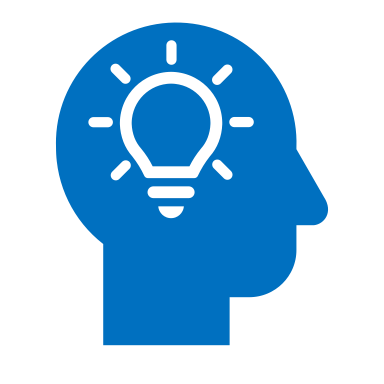 Stelle dar, was die weiteren Schritte sind.
ROADMAP
02/2016
04/2016
06/2016
MarktÜberblick
Pre-Release
Launch
01/2016
03/2016
05/2016
Einführung
Partnerschaften
Beta
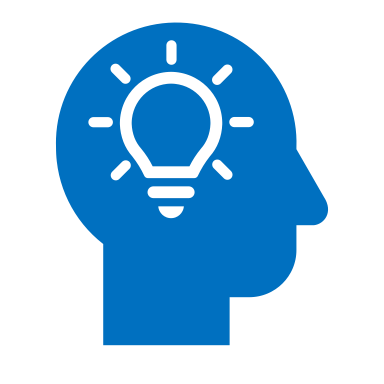 Füge hier deine professionellen Kontaktdaten ein.
KONTAKT
Vorname, Name
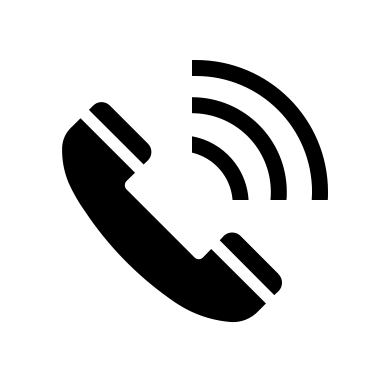 Telefonnummer
Straße, HausnummerPLZ, Stadt
E-Mail Adresse
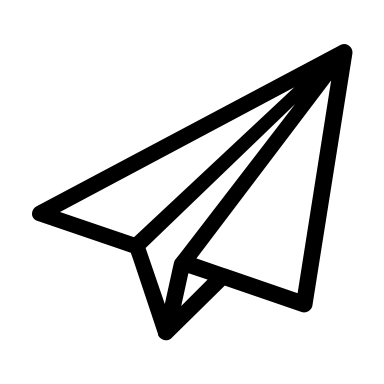